EFOP-3.4.3-16-2016-00014
Pénzügyi kultúra, privát pénzügyeid hatékony menedzselése 
Modul 2. lecke
Általános pénzügyi ismeretek
AP6_Oktig_SZTE open online oktatás
Kuruczleki Éva
SZTE-GTK tanársegéd
A modern bankrendszer
Egyszintű bankrendszer
Kétszintű bankrendszer
A jegybank
Magyar Nemzeti Bank 
alapítva: 1924
„bankok bankja”
non-profit tevékenység
Alapvető jegybanki funkciók:
érme- és bankjegykibocsátás monopóliuma
nemzetközi tartalékok kezelése
monetáris politikai feladatok
zavartalan fizetési forgalom biztosítása 
kutatási és elemző tevékenység
pénzügyi rendszer stabilitásának biztosítása
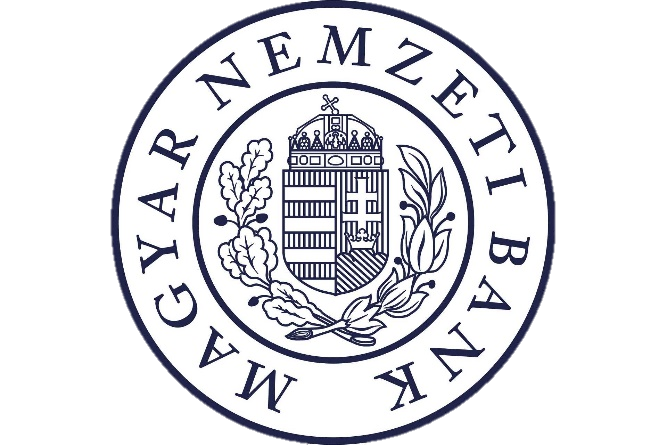 Kereskedelmi bankok
Üzleti bankok
Profitorientált tevékenység
Angolszász vs. Német (univerzális) bankok
Üzleti bankok típusai:
Hitelintézetek: 
Bankok
Szakosított hitelintézetek
Szövetkezeti hitelintézetek
Pénzügyi vállalkozások
Kereskedelmi bankok tevékenysége
Aktív bankügyletek
Passzív bankügyletek
Fizetési forgalom lebonyolítása
Egyéb banki szolgáltatások
Betétgyűjtés
Hitelfelvétel
Saját értékpapír kibocsátása
Hitelnyújtás
Betételhelyezés más banknál
Értékpapír-vásárlás
Számlavezetés
Készpénz és számlapénz-forgalom
Átutalások és beszedési megbízások
Bankkártya-szerződések, online banki megbízatások
Pénzváltás
Pénzügyi tanácsadás
Lízing-ügyletek
Biztosítási ügyek stb.
Mire ügyeljünk bankválasztás során?
Bankszámla típusa: pl. forint alapú vagy devizaszámla?
Költségek: számlavezetés, bankkártyahasználat, átutalások, készpénzfelvétel stb. díja, rejtett költségek
Bankszámlanyitás feltételei
Kedvezmények és azok feltételei
Jövőbeli számlacsomagok (pl. milyen csomagra vált majd, ha lejár a diákszámla érvényessége?)
Elektronikus szolgáltatások elérhetősége
FONTOS: több bank szolgáltatásainak összehasonlítása!
Elektronikus banki szolgáltatások
Mobilbank, telebank, online bank: banki szolgáltatások igénybevétele otthonról vagy út közben
Érintés nélküli fizetés: a bankkártya anélkül is alkalmas fizetésre, hogy a terminállal közvetlenül érintkezne
Mobiltárca: papír és plasztik alapú kártyák, belépők, bérletek tárolása az okostelefonon
Mobilfizetés: érintés nélküli fizetés okostelefonunk segítségével
Azonnali fizetés: Magyarországon 2020. március 2-án került bevezetésre, előnye gyorsasága a korábbi fizetési rendszerekhez képest (5 másodperc)
Ügyeljünk a biztonságra!
Használjunk kétlépcsős azonosítást! 
Ne használjunk könnyen kitalálható jelszavakat, például születési dátumot vagy egyszerűbb szavakat! Ne használjuk ugyanazt a jelszót több helyen! 
Ne mentsük el azonosítóinkat és jelszavunkat mások által is elérhető eszközökön!
Telefonos és emailes megkeresésre ne adjuk ki pénzügyi adatainkat! 
Ne fotózzuk le és ne osszuk meg személyes (pénzügyi) adatainkat a közösségi médiában! 
Soha ne adjuk kölcsön bankkártyánkat se családtagunk, se barátunk számára! 
Kövessük nyomon pénzmozgásainkat!
Felhasznált irodalom
Dávid Balázs – Gulyás Erika – Lamanda Gabriella – Mizsák Márta – Szabadosné Németh Zsuzsa – Pálinkó Éva – Szabó Márta – Szórádi Attila (2007). Személyes pénzügyek. Budapesti Műszaki és Gazdaságtudományi Egyetem Pénzügyek Tanszék, Budapest.
Hildreth, Richard (1837). The History of Banks: To Which Is Added, a Demonstration of the Advantages and Necessity of Free Competition in the Business of Banking. Hillard, Gray & Company, Boston. 
Kosztopulosz Andreász (2018). Pénzügyi alapismeretek. Online oktatási csomag, Szegedi Tudományegyetem Gazdaságtudományi Kar
Pénziránytű Alapítvány (2012). Az én pénzem. Pénzügyi Oktatási Program Törzsanyag. Online: https://penziranytu.hu/archivalt-pop-torzsanyag/konyv/az-en-penzem, letöltve: 2020.04.16.
Ryan, Joan S. – Ryan, Christie (2015). Managing Your Personal Finances. 7. kiadás, CENGAGE Learning, Boston. ISBN 978-1-305-07681-5
Vigvári András (2013). A ​pénzügyek alapjai. Online: https://regi.tankonyvtar.hu/hu/tartalom/tamop412A/0007_c4_1070_1072_penzugyekalapjai_scorm/adatok.html, letöltve: 2020.04.13.
Köszönjük a figyelmet!